МДОУ «Детский сад № 20 комбинированного вида»Работа с родителями -  важный аспект в коррекционной работе с детьми с ОНР.
Подготовила: учитель-логопед высшей            
                                        квалификационной категории
      Гадеева Т.И.
Оказать квалифицированную помощь родителям в преодолении общего недоразвития речи ребёнка
1
2
3
4
Цели:
Помочь близким взрослым создать комфортную для развития ребёнка семейную среду
Создать условия для активного участия родителей в воспитании и обучении ребёнка
Формировать адекватные взаимоотношения между взрослыми и детьми
4
1
5
2
3
Принципы работы:
Принцип учёта интересов или принцип решения задач через интерес
Принцип ведущей деятель-
ности
Принцип сотрудничества между родителями и логопедом, родителями и детьми
Принцип комплексного подхода к организации коррекционно-педагогичес-
кого процесса
Принцип единства диагностики и коррекционно-педагогичес-
кого процесса
Направления работы:
Изучение особенностей семейного воспитания ребёнка
Разработка и реализация совместно с семьёй индивидуальных программ помощи ребёнку
Просвещение родителей
Разработка на дифференцированной основе системы взаимодействия с семьями детей
.
Формы работы:
Формы наглядно-информацион-ного обеспечения
Индивидуаль-
ные формы работы 
с семьёй
Коллективные формы взаимодействия
Коллективные формы работы
Общие родительские собрания
Групповые родительские собрания
Лектории, круглые столы, вечера вопросов и ответов
Праздники и развлечения
Дни открытых дверей
Открытые занятия
Анкетирование
Индивидуальные формы работы
Индивидуальные беседы
Пятиминутки
Семинары-практикумы
Индивидуальные тетради детей
Задания на закрепление
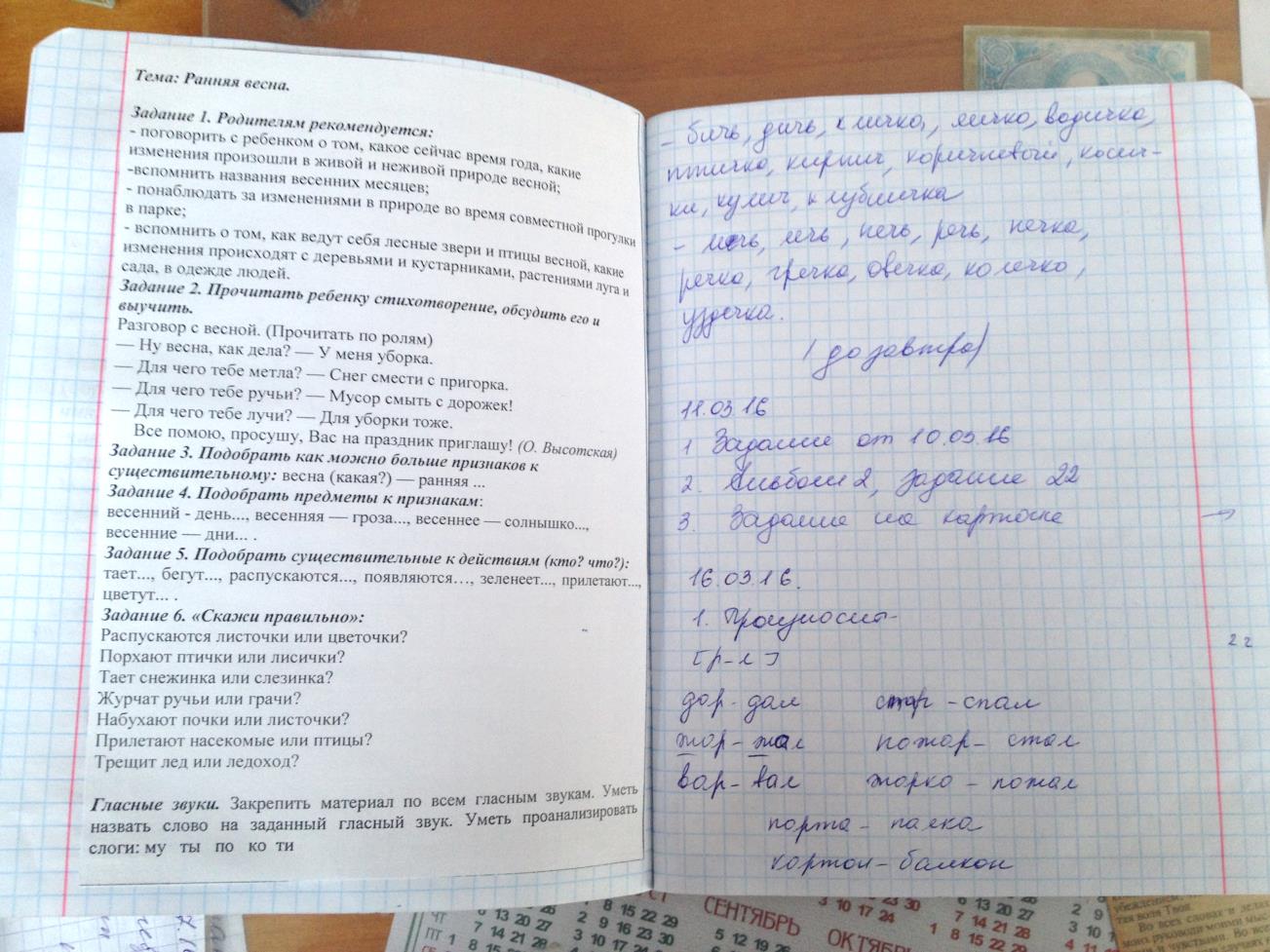 Тема: Ранняя весна.
 
Задание 1. Родителям рекомендуется: 
- поговорить с ребенком о том, какое сейчас время года, какие изменения произошли в живой и неживой природе весной; 
-вспомнить названия весенних месяцев; 
- понаблюдать за изменениями в природе во время совместной прогулки в парке; 
- вспомнить о том, как ведут себя лесные звери и птицы весной, какие изменения происходят с деревьями и кустарниками, растениями луга и сада, в одежде людей. 
Задание 2. Прочитать ребенку стихотворение, обсудить его и выучить. 
Разговор с весной. (Прочитать по ролям) 
— Ну весна, как дела? — У меня уборка. 
— Для чего тебе метла? — Снег смести с пригорка. 
— Для чего тебе ручьи? — Мусор смыть с дорожек! 
— Для чего тебе лучи? — Для уборки тоже. 
     Все помою, просушу, Вас на праздник приглашу! (О. Высотская) 
Задание 3. Подобрать как можно больше признаков к существительному: весна (какая?) — ранняя ... 
Задание 4. Подобрать предметы к признакам: 
весенний - день..., весенняя — гроза..., весеннее — солнышко..., весенние — дни... . 
Задание 5. Подобрать существительные к действиям (кто? что?): 
тает..., бегут..., распускаются..., появляются…, зеленеет..., прилетают..., цветут... .
Задание 6. «Скажи правильно»: 
Распускаются листочки или цветочки? 
Порхают птички или лисички? 
Тает снежинка или слезинка? 
Журчат ручьи или грачи? 
Набухают почки или листочки? 
Прилетают насекомые или птицы? 
Трещит лед или ледоход?
Наглядные формы работы
Стенд «Уголок логопеда»
Папки-передвижки
Выставки
Буклеты и памятки
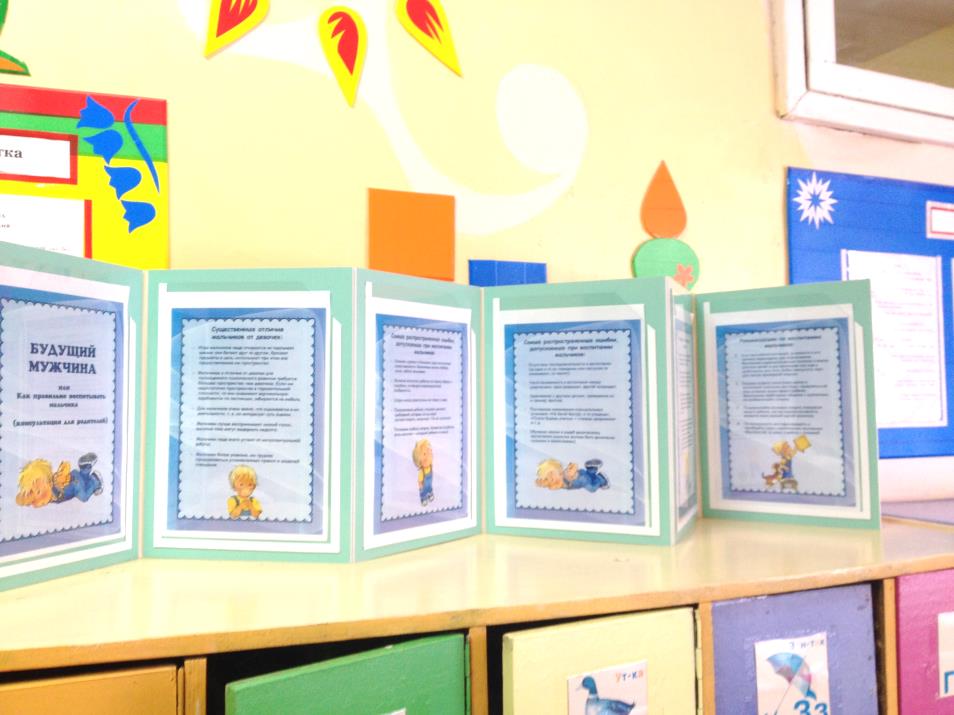 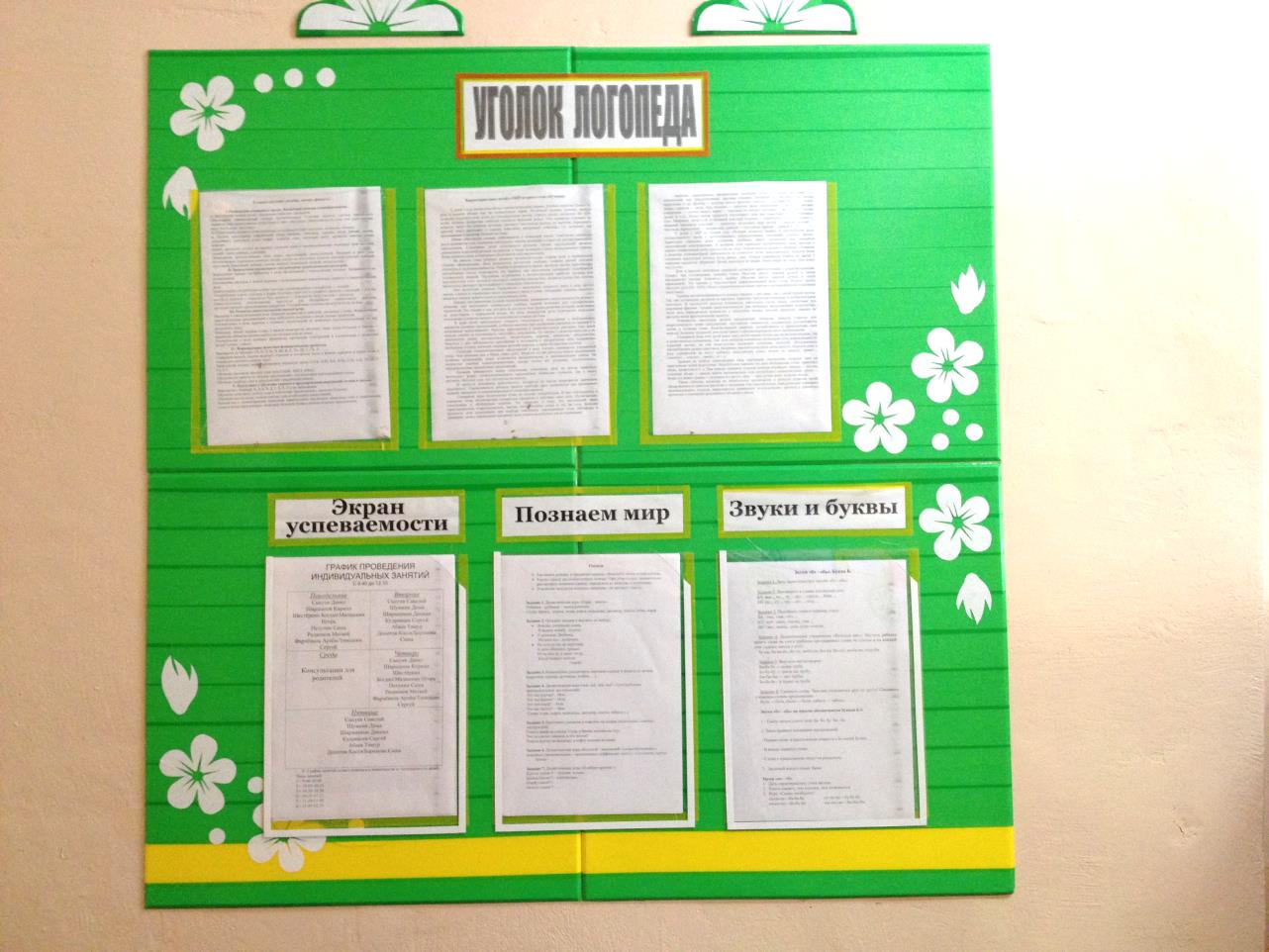 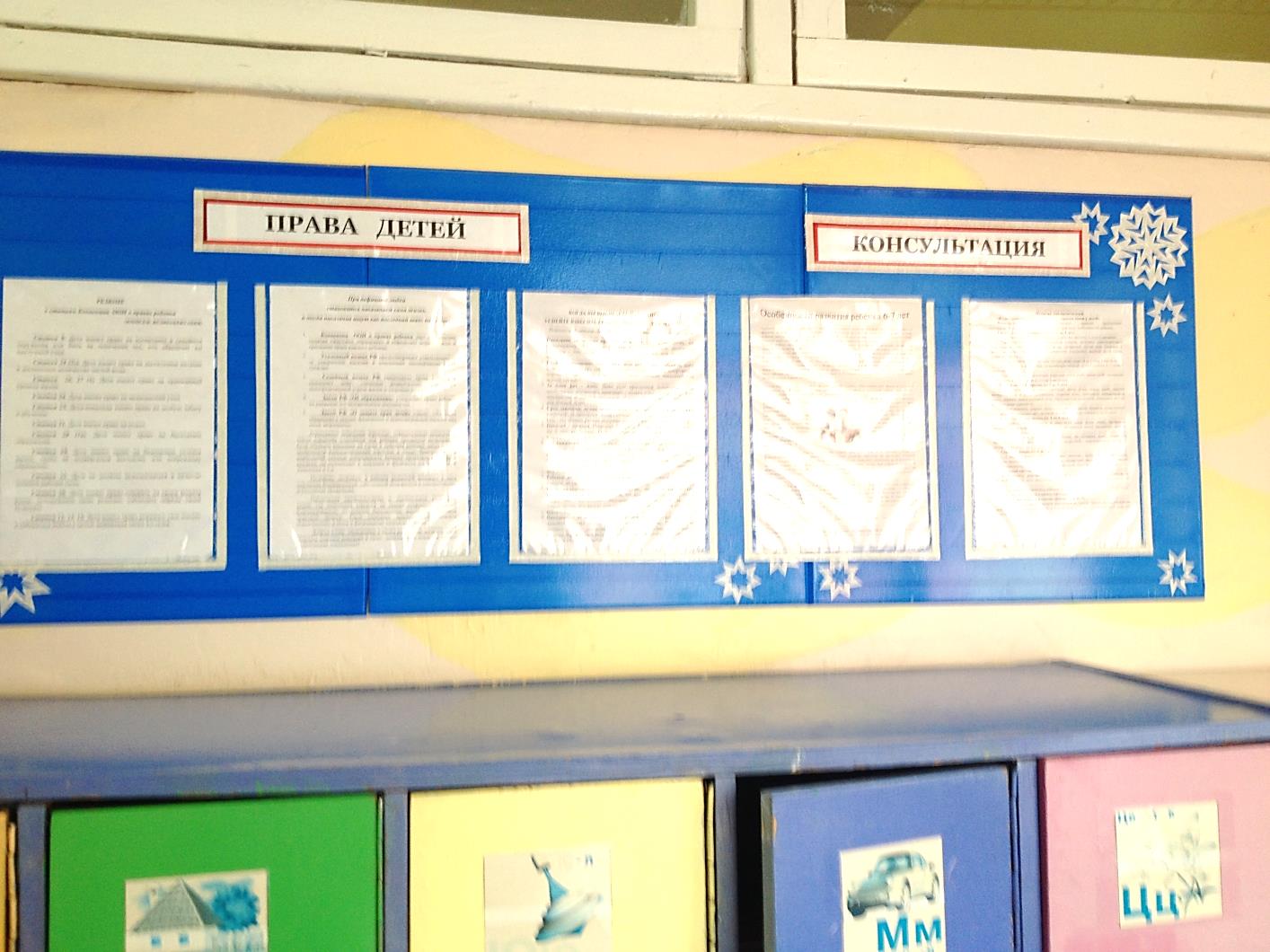 Поддерживать взаимопонимание между родителями и детьми
Для достижения результатов в коррекционно-педагогической работе необходимо выполнять следующие требования
Коррекционные занятия должны проводиться систематически
В ДОУ и в семье необходимо осуществлять к ребёнку индивидуальный подход
Родители должны выполнять требования логопеда и воспитателя
Речевой материал, который закрепляет ребёнок дома, необходимо скомпоновать, систематизировать, четко объяснять ему и родителю, как и сколько выполнять упражнения (задания) дома.
Постоянно обеспечивать совместную, плодотворную деятельность логопеда, воспитателя, родителей и других специалистов
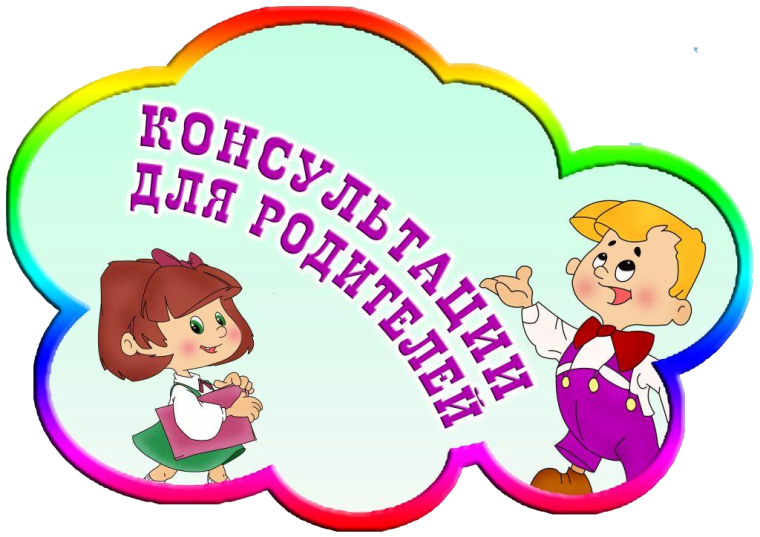 Информационные буклеты – 
как средство просвещения родителей
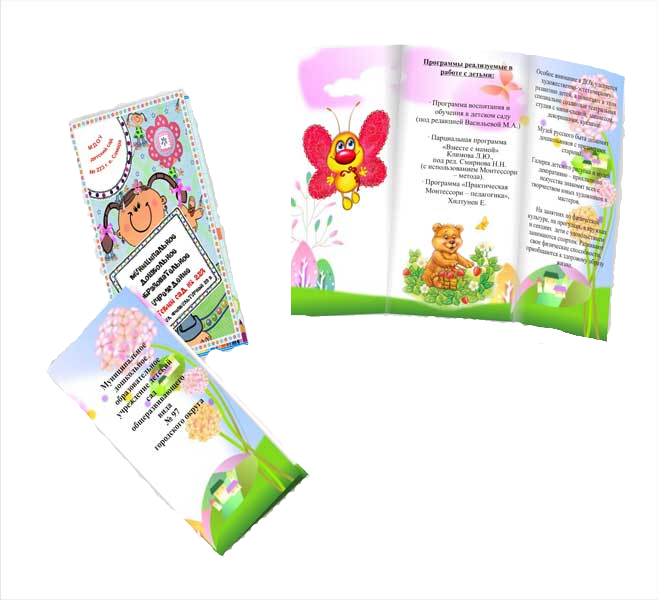 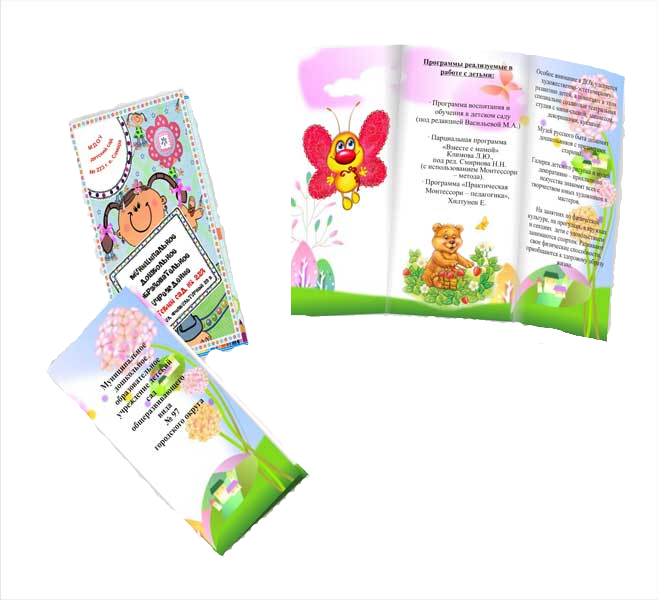 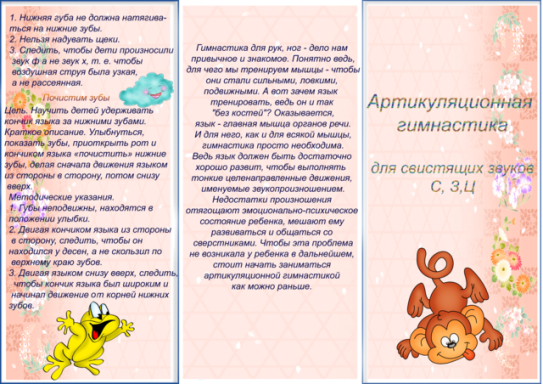 Цель:
привлечь внимание родительской  аудитории к совместным занятиям с детьми
 уложить максимум необходимой информации в минимум печатной площади
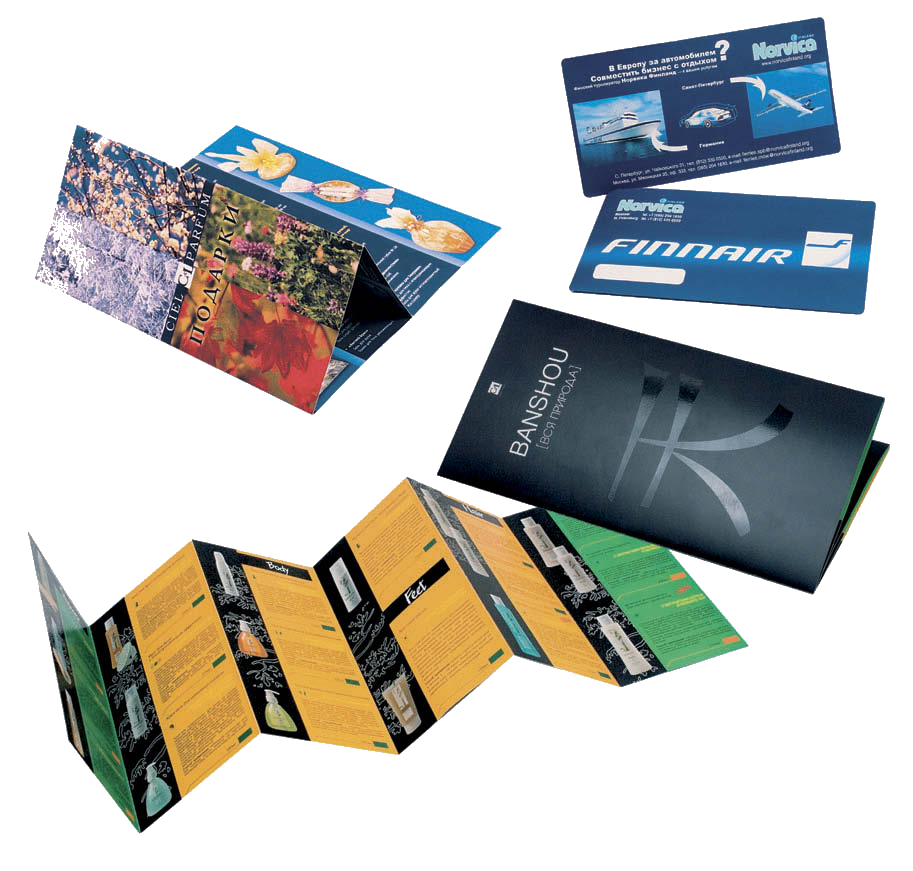 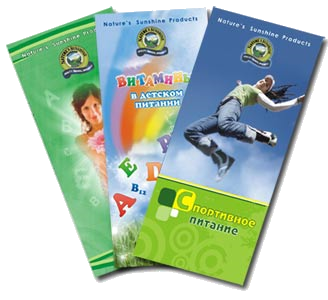 Буклет (от франц. Bouclette — колечко) – это произведение печати, изготовленное на одном листе, и сложенное при помощи параллельных сгибов в несколько страниц-полос (как ширма)
Главные преимущества буклета:
Невысокая стоимость
Буклеты – отличный раздаточный материал для родителей
Возможность создания многостраничной информации без сшивания листов
Несколько страниц-створок позволяют разбить информационный материал на  разделы
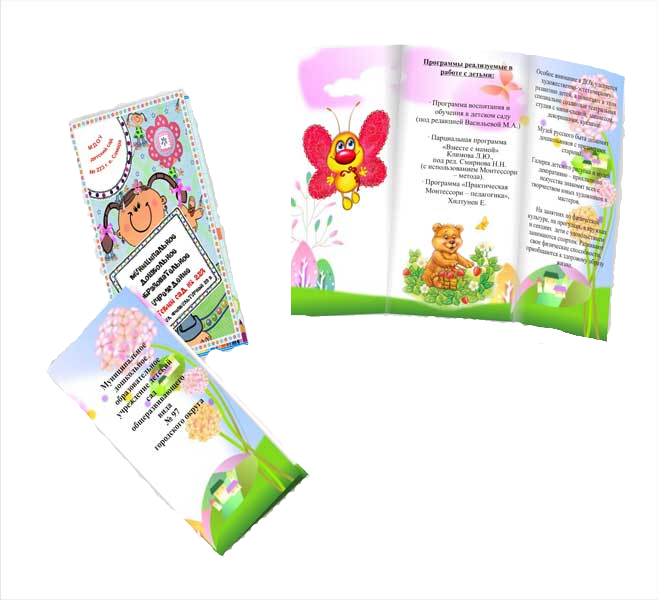 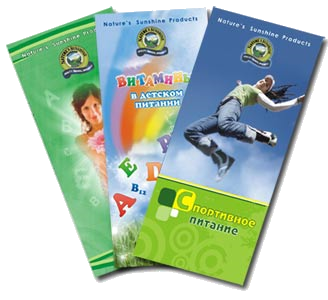 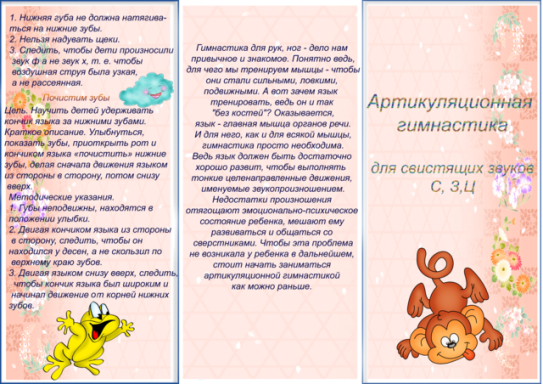 Программное обеспечение – Microsoft Office Publisher
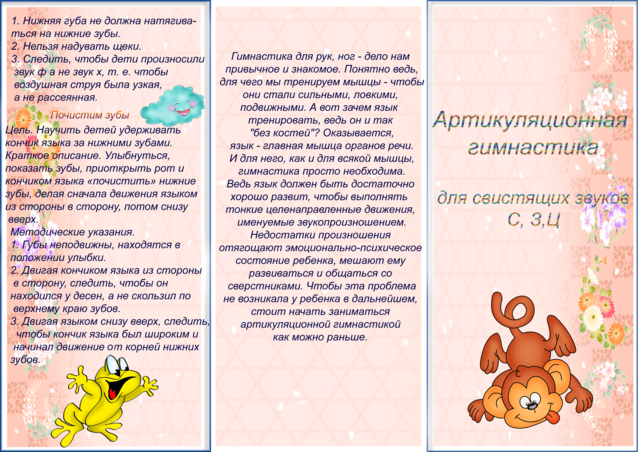 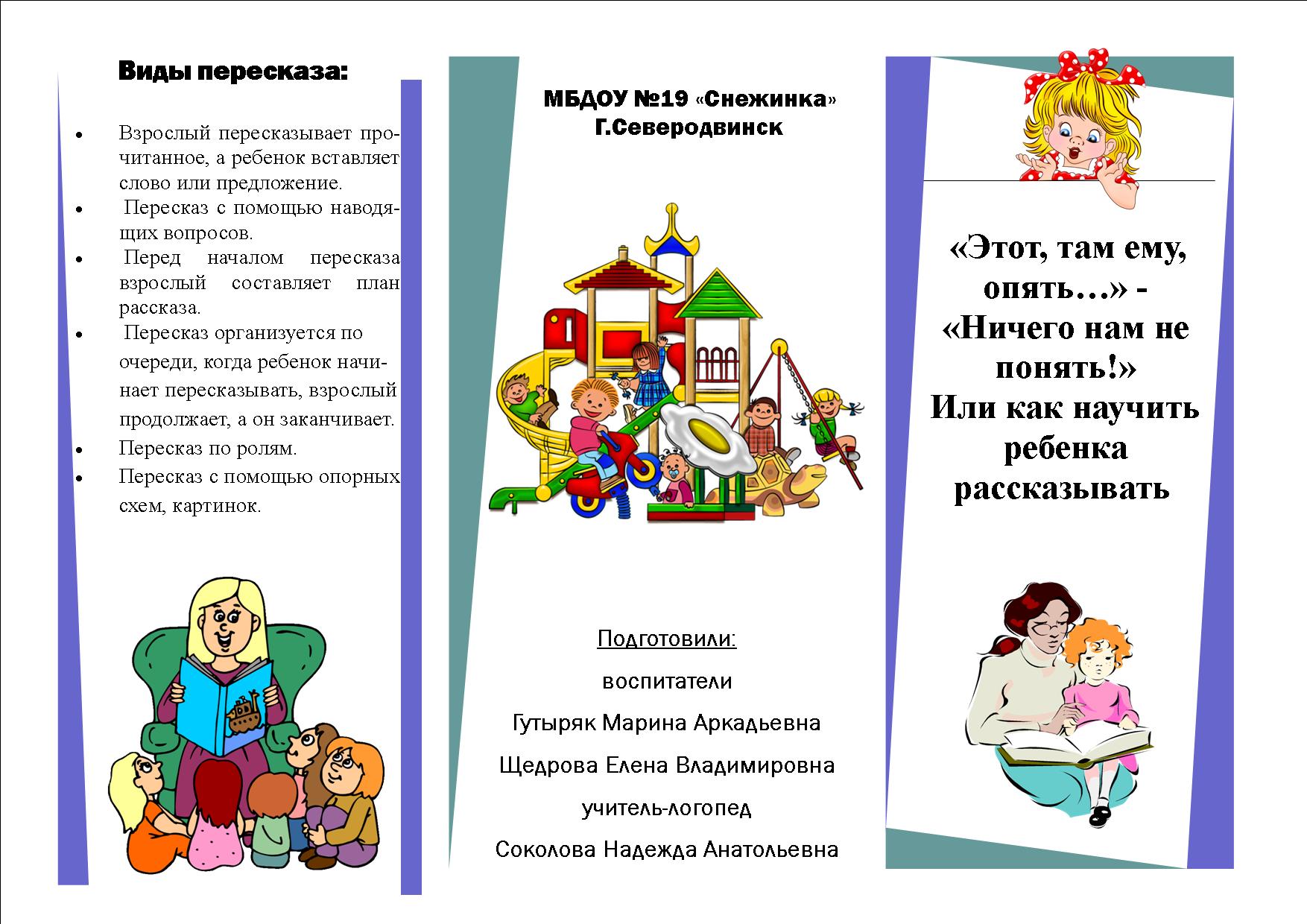 МДОУ «Детский сад № 20»
С
СС
Составитель:
Учитель-логопед
Гадеева Т.И.
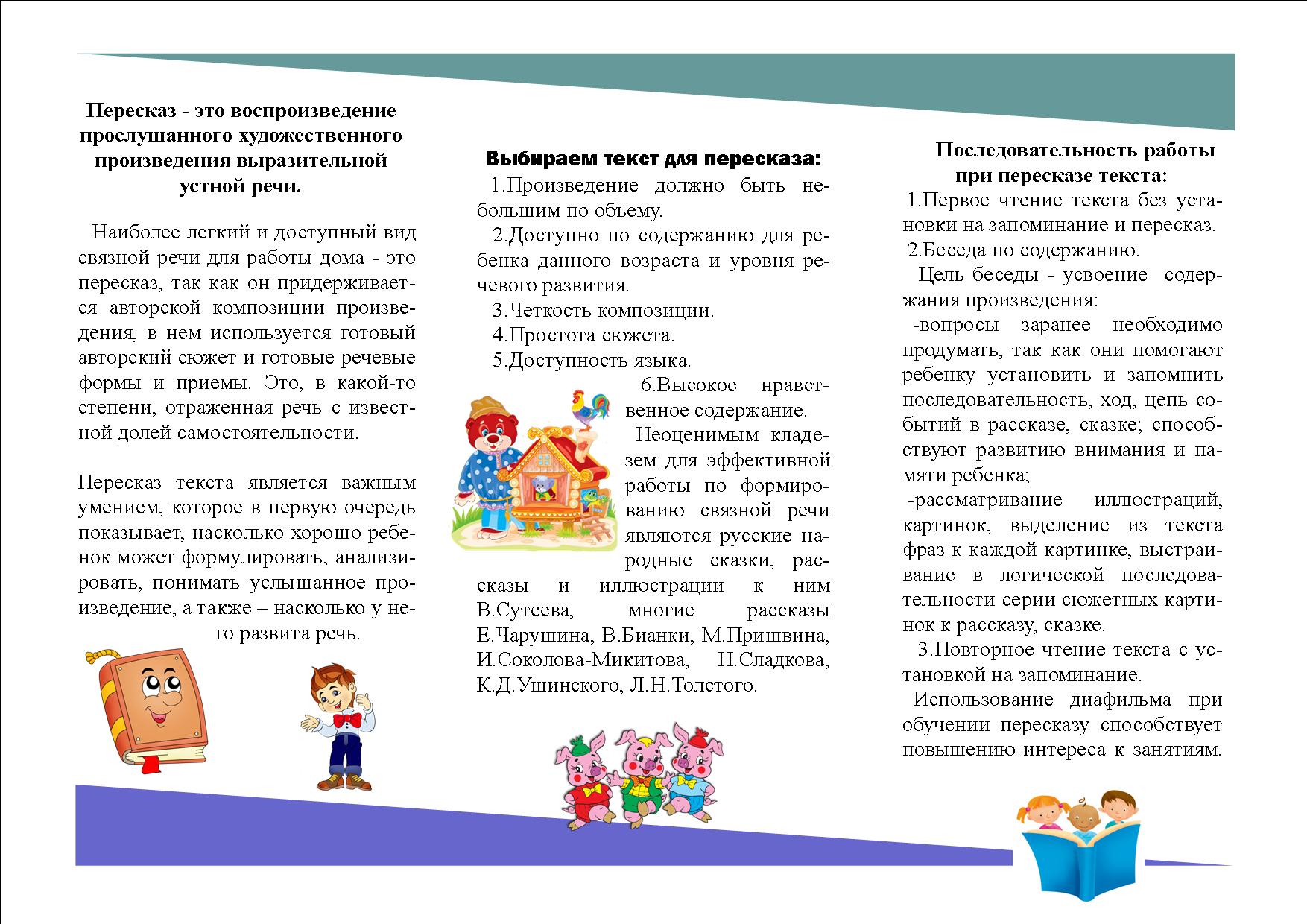 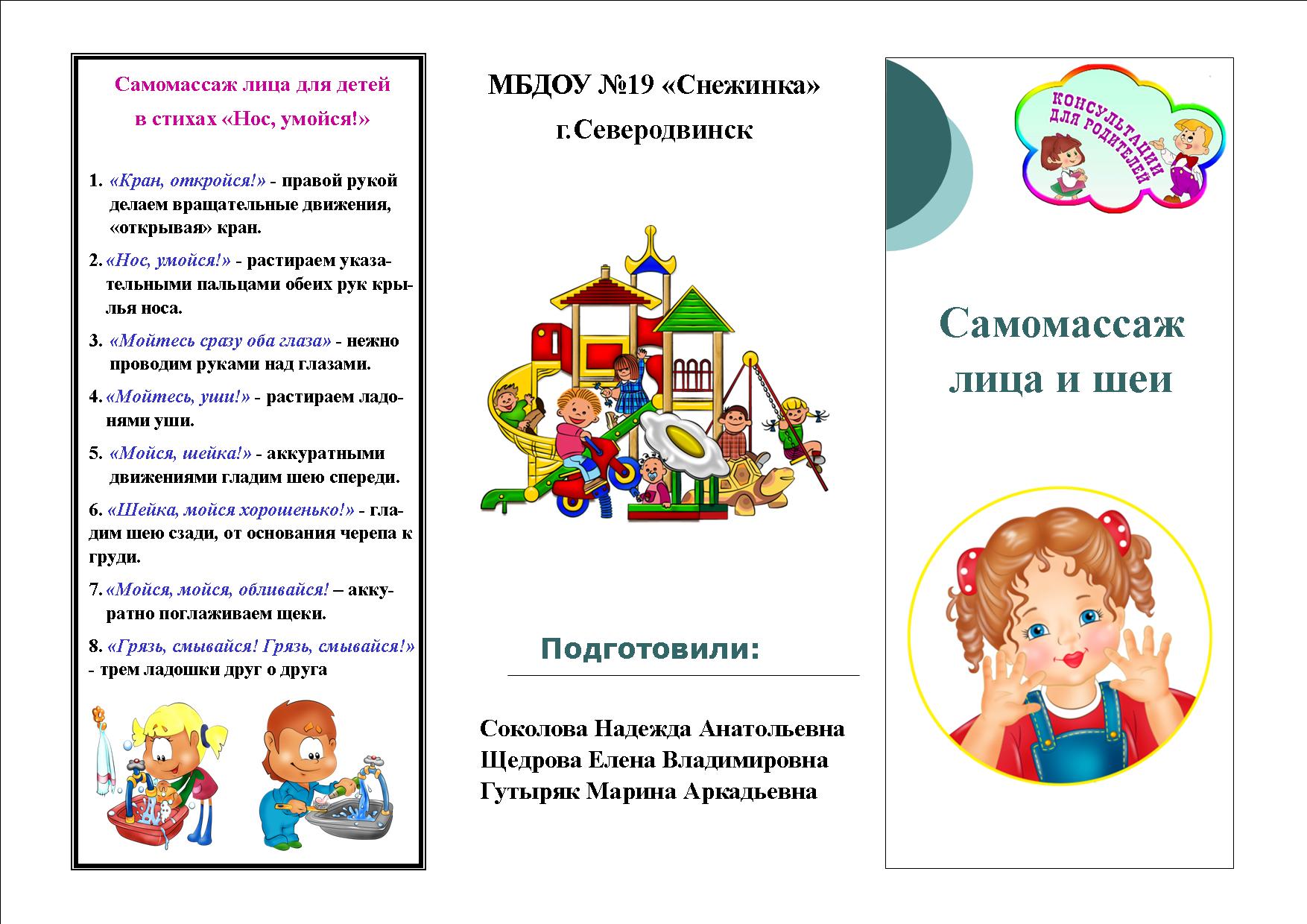 МДОУ «Детский сад № 20»
Подготовила: учитель-логопед
Гадеева Т.И.
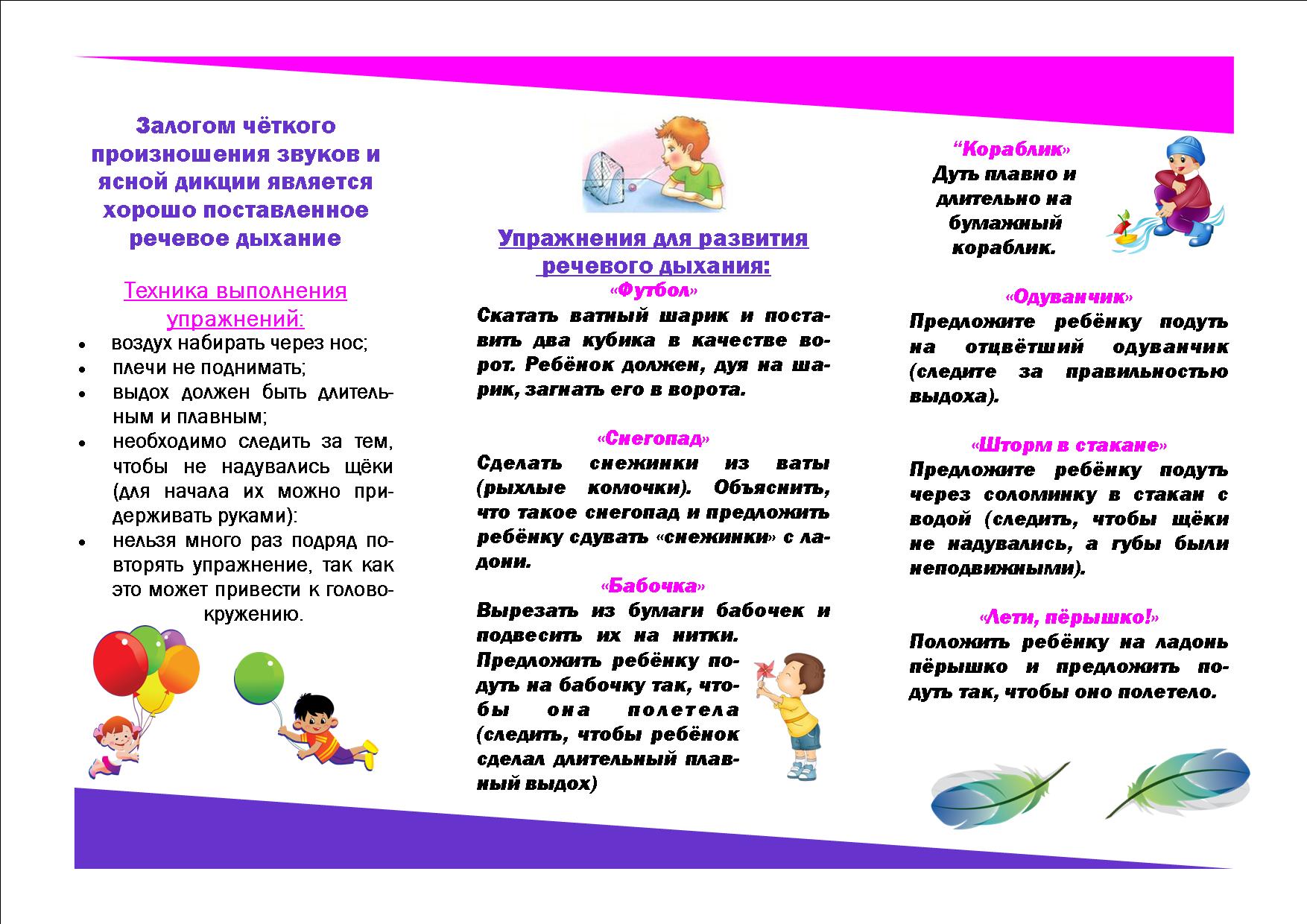 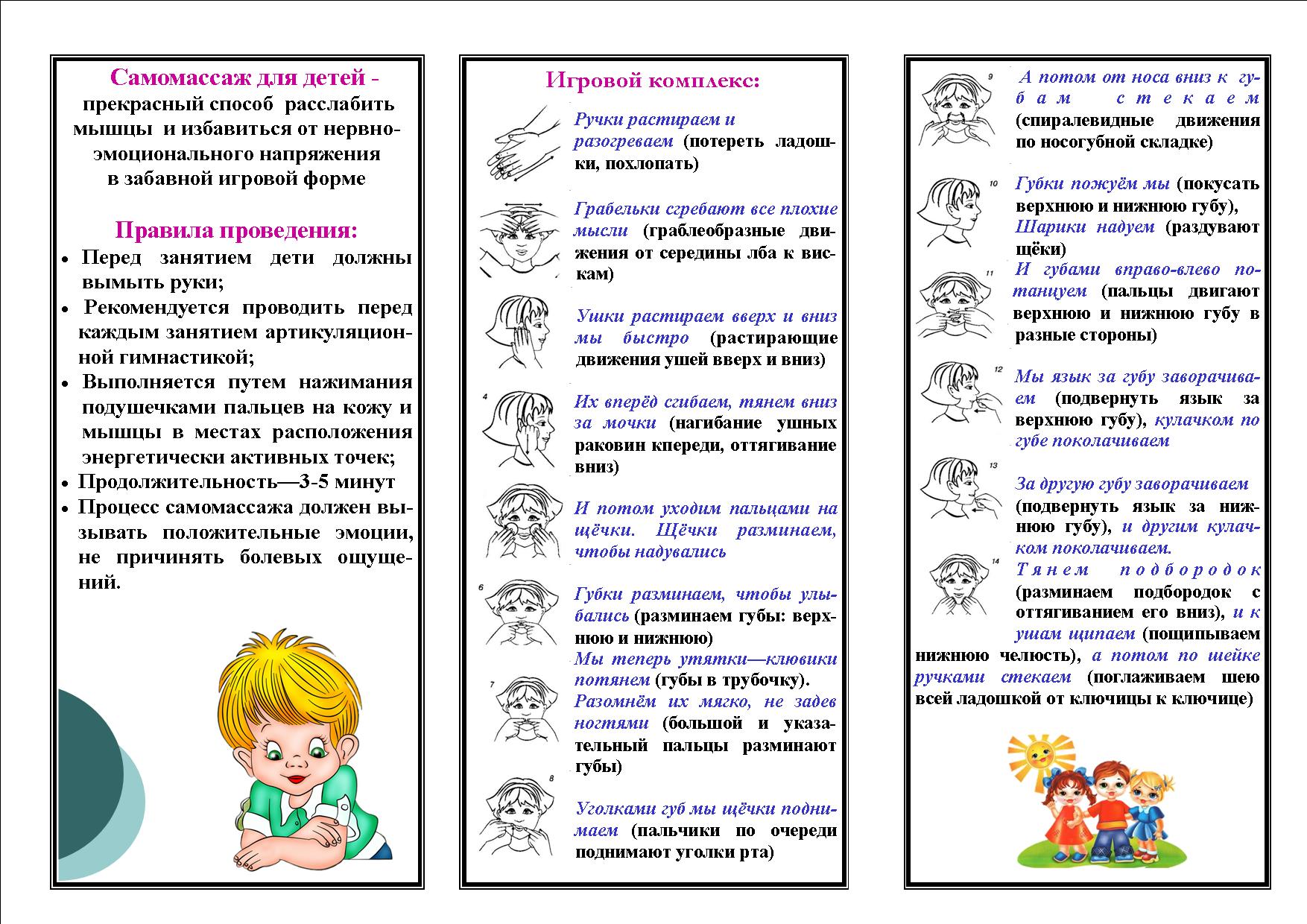 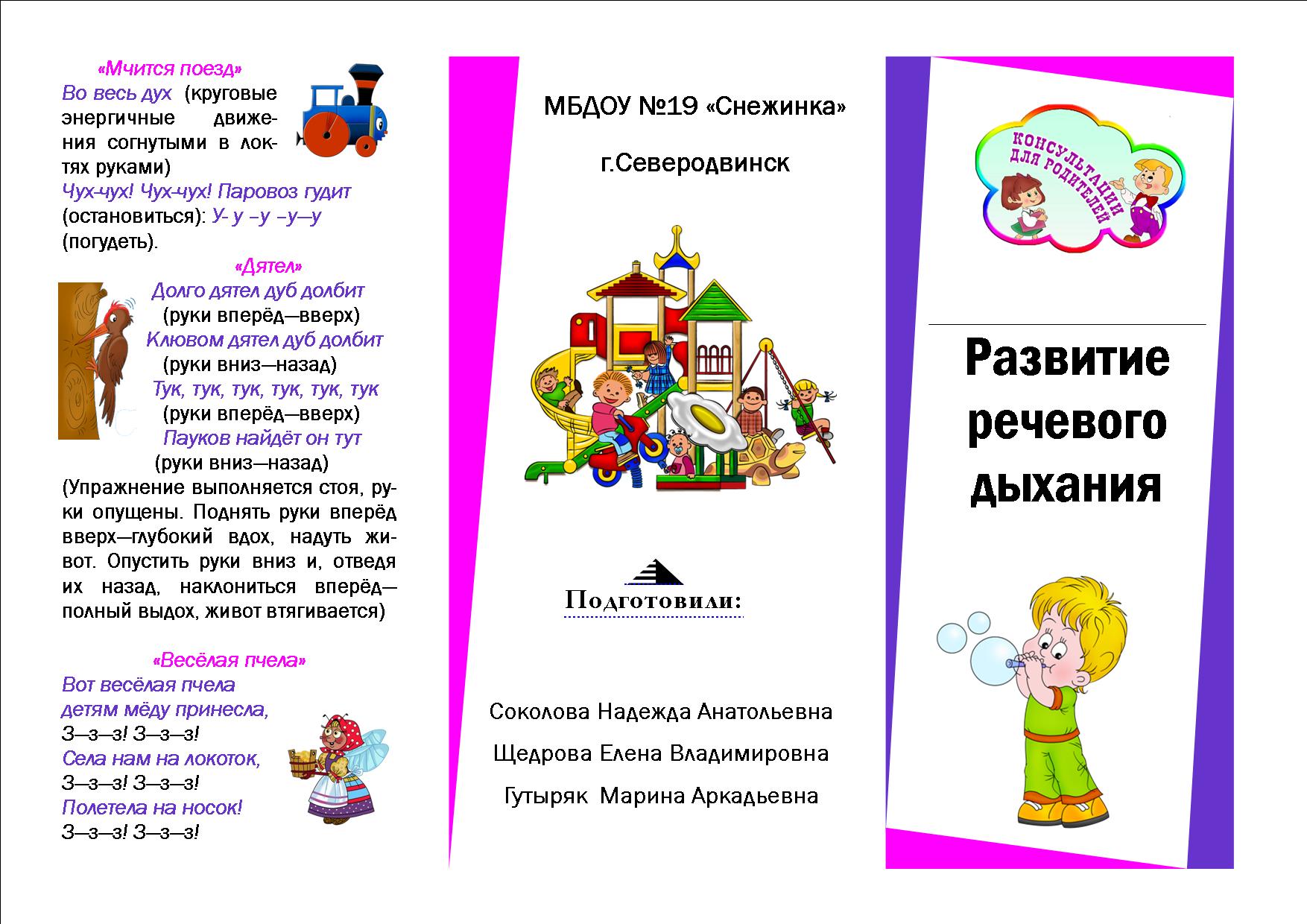 МДОУ «Детский сад № 20»
С+ППодготовила: учитель-логопед
Гадеева Т.И.
СПАСИБО ЗА ВНИМАНИЕ